Lecture 5 Acquire Project Team
OVERVIEW
Acquiring project teams involves:
Knowing pre-assigned resources
Negotiating for best possible resources
Preventing failure to acquire the right resources (what if the right resources are actually unavailable?)
Hiring from outside the organization (outsourcing)
Virtual teams – issues and benefits
Managing risks associated with resources
Acquire Project Team – Overview (Cont’d…)
Types of Teams
Dedicated, Most of team members work full time, easiest team to work,  member can dedicate  of the energy to work, most common in projectized org, found in matrix, least likely in functional org
Part-time, spend part of time, also working on other projects or non project work, most often seen in functional and matrix org
Partnership, where several org undertake project, saving of cost but difficult to manage
Virtual, multiple organization or offices involved, geographical distance necessitate v teams

Avoiding Pitfalls
Halo Effect, Halo effect is a concept of unconscious judgment, it is a biased Approach in which an observer's overall impression of some thing. Its works in both positive and negative directions
Acquire Project Team = Acquire Final Project Team
Involving people in the work regardless of when they join the project team
3
Acquire Project Team
Acquiring qualified/Talented people for teams is crucial.
Staffing plans and good hiring procedures are important, as are incentives for recruiting and retention.
Some companies give their employees cash rewards for every hour that a new person who they helped hire works.
Some organizations allow people to work from home as an incentive.
4
Acquire Project Team
Acquire HR as People Leave Jobs!
They feel they do not make a difference.
They do not get proper recognition.
They are not learning anything new or growing as a person.
They do not like their coworkers.
They want to earn more money.
5
Acquire Project Team
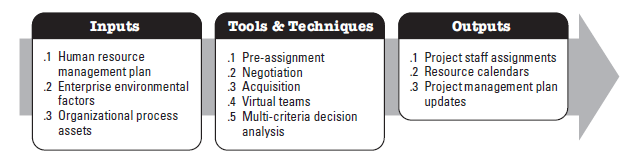 6
Acquire Project Team
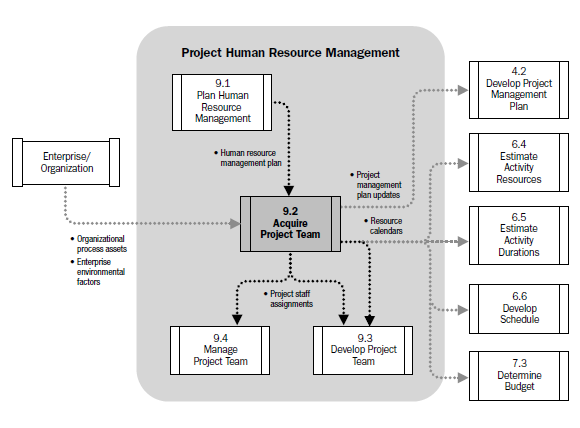 7
Acquire Project Team - ITTOs
Inputs
Human Resource Management Plan
Enterprise Environmental Factors
Organizational Process Assets

Tools & Techniques
Pre-Assignment
Negotiation
Acquisition
Virtual Teams
Multi-criteria Decision Analysis

Outputs
Project Staff Assignments
Resource Calendars
Project Management Plan Updates
[Ref: PMBoK 5th Edition by PMI, USA]
8
Important Factors
;

Collective Bargaining Agreements
Use of Sub-Contractor Personnel
Matrix Project Environment
Internal or External Reporting Relationships
9
Important Factors
Project Management Team may or may not have direct control over team member selection

Affect of the Non- availability of necessary human resource on;

Project Schedule
Project Budget
Project Risks
Project Quality
Training Plans 
Project Management Plans as a whole
10
Acquire Project Team                                              Inputs
11
Human Resource Management Plans                  Inputs
How Project Human Resource should be;



Roles & Responsibilities defining the positions, skills and competencies that the project demands.

Project organization charts indicating the number of people needed for the project.

Staffing management plans elucidating the time periods each project member will be needed and other information important to engage the project team.
Identified
Staffed
Managed
Released
12
Enterprise Environmental Factors                         Inputs
EEF refer to conditions, not under the control of the project team, that influence, constrain or direct the project . These include but not limited to;

Existing information on Human Resources including availability, competency levels, prior experience, interest in working on the project and their cost rate.   

Personal administration policies such as those which can effect outsourcing.

Organization structures as described in

Colocation or multiple locations.
13
Organizational Process Assets                               Inputs
Organizational Process Assets are the plans, procedures, processes and knowledge base specific to and used by the performing organization. OPA may be grouped into two categories;
Initiating & Planning
Executing, Monitoring & Controlling
Closing
Processes and Procedures
Configuration management knowledge base
Financial databases
Historical information and lessons learned.
Issue and defect management database.
Process measurement database.
Project files.
Corporate Knowledge Base
14
Acquire Project Team                       Tools & Techniques
15
Pre-Assignment                                 Tools & Techniques
When project team members are selected in advance, they are considered pre-assigned.

The situation can occur if;

The project is the result of specific people being identified as part of a competitive proposal.
If the project is dependent upon the expertise of particular persons.
If some staff assignments are defined within the project charter.
16
Negotiation                                        Tools & Techniques
Staff assignments are negotiated on many projects. The project management team may need to negotiate with;
To ensure that the project receives appropriately competent staff in the required time frame 
Project team members will be able, willing and authorized to work on the project until their responsibilities are completed.
Functional Managers
Other project management teams within the performing organization, to appropriately assign scarce or specialized human resources
Other Project Management Teams
For appropriate, scarce, specialized, qualified, certified or other such specified human resources.
Special considerations should be given to external negotiating policies, practices, processes, guidelines, legal and other such criteria
External Organizations
17
Negotiation                                        Tools & Techniques
The project management’s team ability to influence others plays an important role in negotiating staff assignments, as do the politics of the organization involved.

As an example, a functional manager will weigh the benefits and visibility of competing projects when determining where to assign exceptional performers requested by various project teams.
18
Negotiation                                        Tools & Techniques
Negotiation process involves in dealing with another person or party to settle a matter.
Objective should be agreement not victory
In successful negotiation, everyone wins
Settlement of issue for benefit of all parties
Two essential things for negotiation. Influence & Confidence
Negotiation Process (3Fs)
Fair, Fast and Firm
19
Negotiation                                        Tools & Techniques
During Negotiation;
Be firm yet polite when making a stand.
Emphasize advantages & disadvantages of your approach.
Put ego aside and concentrate on the matter at hand.
Aim for solutions that are interest based and not based only on what any individual desires.
Value time, schedules and deadlines. Try not to waste time, but be sensitive to the other party’s needs to discuss.
20
Negotiation                                        Tools & Techniques
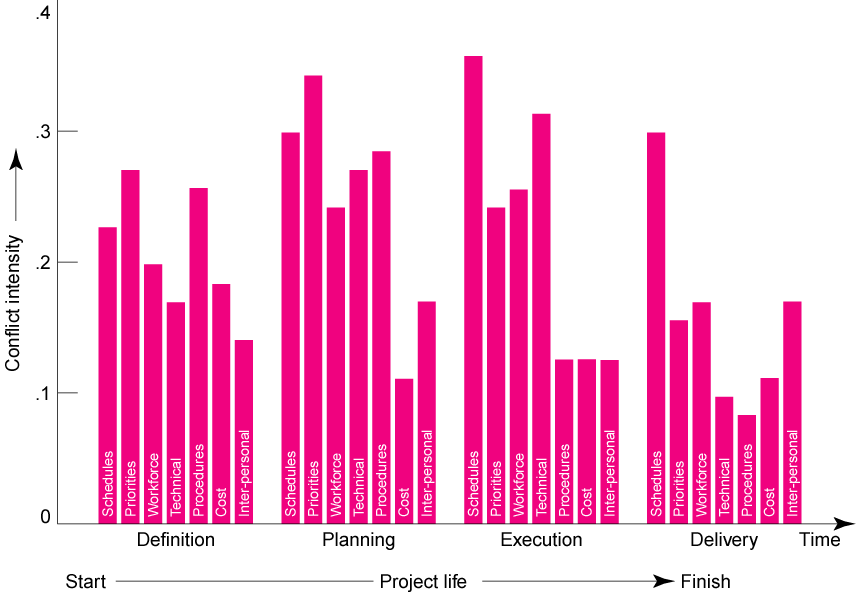 21
Acquisition                                        Tools & Techniques
When the performing organization is unable to provide the staff needed to complete a project, the required services may be acquired from outside sources.
Subcontracting work to other organization
Hiring Individual Consultants
Outsourcing
Near-sourcing
22
Acquisition                                        Tools & Techniques
23
Acquisition                                        Tools & Techniques
24
Virtual Teams                                     Tools & Techniques
A new possibility of acquiring project team members
Disadvantages;
Possibility of misunderstandings.
Feeling of isolation.
Difficulties in sharing knowledge and experience between team members.
Appropriate technology.
Importance of communication planning.
Additional time for conflict resolution, decision making, cultural differences, sharing of success credit.
Advantages;
Teams from widespread geographical areas.
Addition of special expertise.
Different shifts, days, hours.
Mobility limitations and disabilities.
Overcome project constraints of travel expense.
25
Virtual Teams                                     Tools & Techniques
Challenges:
Developing trust
Exchange of social information.
Set clear roles for each team member.
Developing effective patterns of communication.
Include face-to-face if at all possible.
Keep team members informed on how the overall project is going.
Don’t let team members vanish.
Establish a code of conduct to avoid delays.
Establish clear norms and protocols for surfacing assumptions and conflicts.
26
Multi-Criteria Decision Analysis     Tools & Techniques
Criteria are developed and used to rate or score potential team members
The criteria are weighed according to the relative importance of the needs within the team
27
Acquire Project Team                                           Outputs
28
Project Staff Assignments                                   Outputs
The project is staffed when appropriate people have been assigned to the team
The documentation of these assignments can include;
Project team directory.
Memos to team members.
Names inserted into other parts of the project management plan such as project organization charts and schedules.
29
Resource Calendars                                              Outputs
It documents the time periods that each project team member is available to work on the project.
Creating a reliable schedule depends on having good understanding of each person’s availability and schedule constraints including;
		- Time zones
		- Working hours
		- Vacation Time
		- Local Holidays
		- Commitments to other projects
30
Project Management Plan Updates                  Outputs
Elements of the project management plan that may be updated include, but are not limited to, the human resource management plan. 

For example, the person assigned to a predefined role may not fulfill all staffing requirements outlined in the human resource management plan. When gaps occur, the project management plan needs to be updated to change the team structure, roles or responsibilities.
31